Look at the Salt
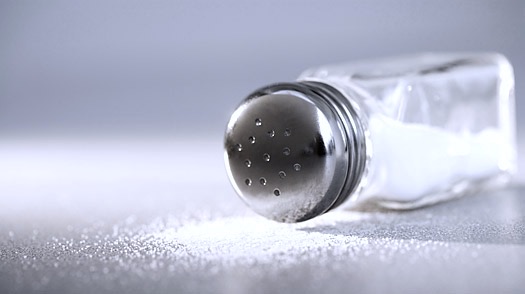 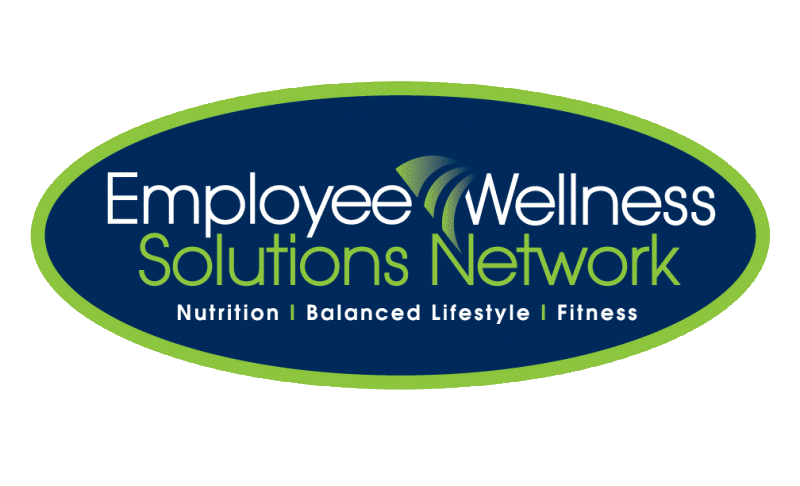 The average Canadian is eating 1000 mg over the advised daily intake of sodium.
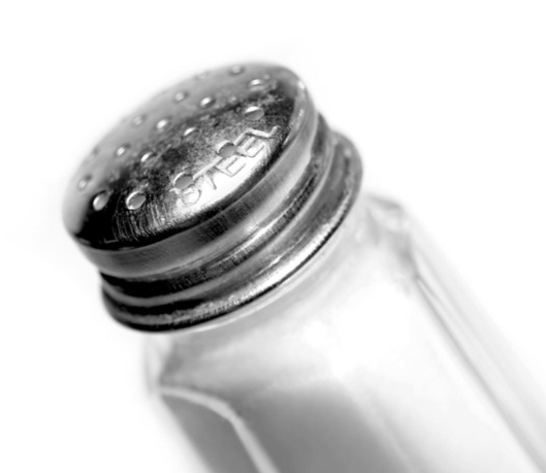 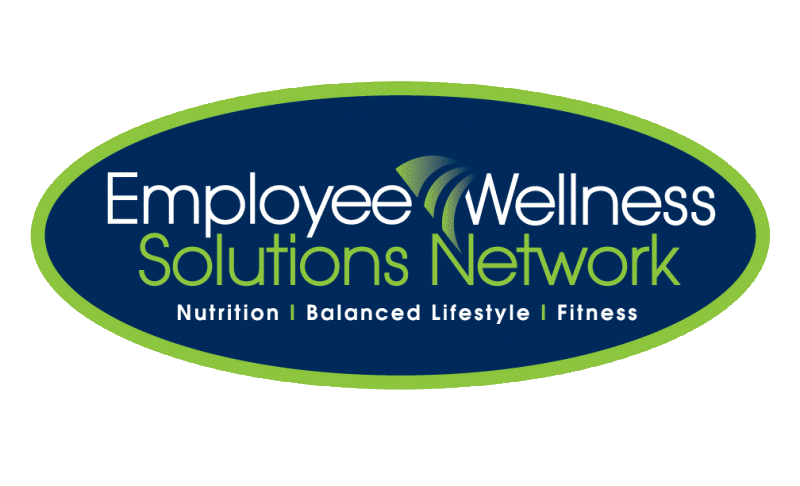 What can we do about it? EWSNetwork will show you how. We created an easy to use tracking sheet to make sure you’re on the right path.
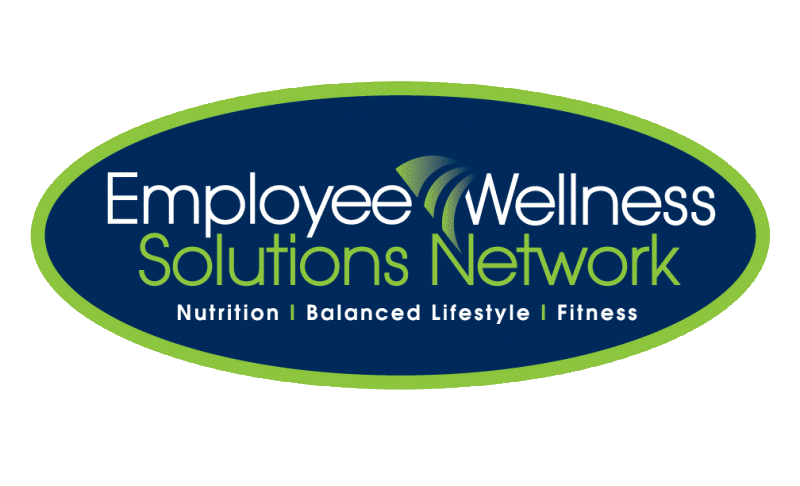 For More Information,
Where:When:How to Sign Up:For More Info, Contact ______
Hope You Can Join Us!
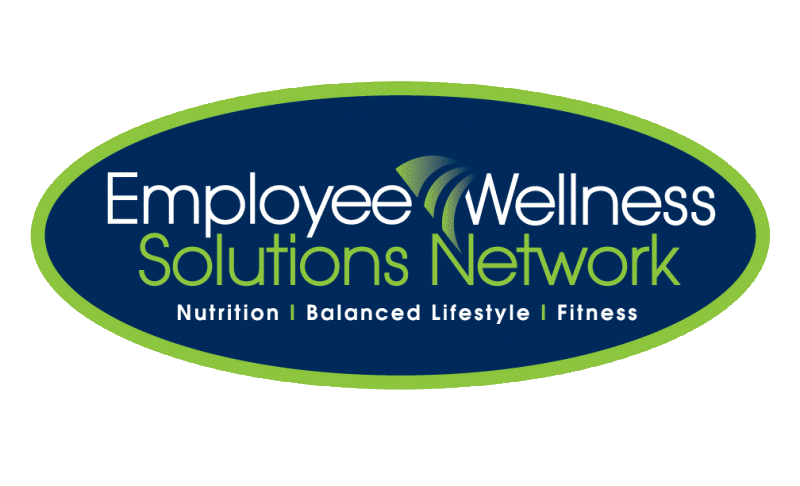